Preparing for job interviews
Year 10
This resource is designed to help you prepare for job interviews.
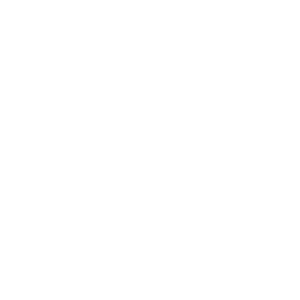 You’re about to hear eight different interview questions from seven local employers in the North East.
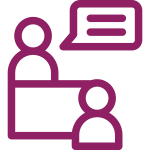 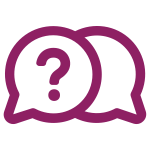 Each question is an example of what you would get asked when applying for any job in any sector.
Each question comes from a real local business that is recruiting staff.
[Speaker Notes: Introductory video]
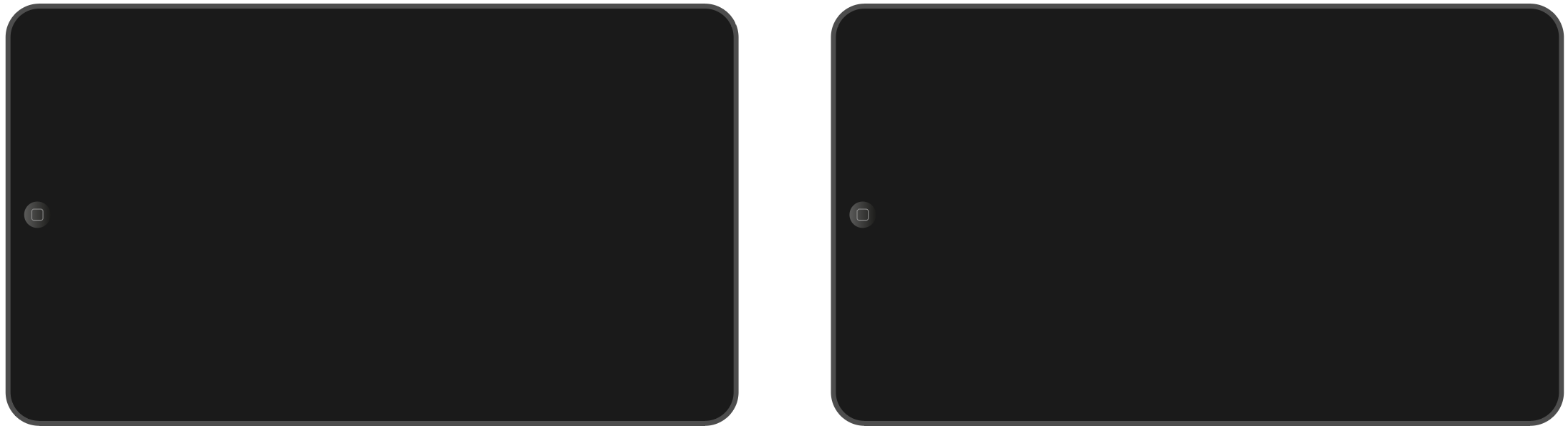 [Speaker Notes: What motivates you?
Jill McKinney, Head of Skills, Sunderland Software City

What attracts you to this role?
David Jones, Vertical and Horizontal Markets Manager, NCFE]
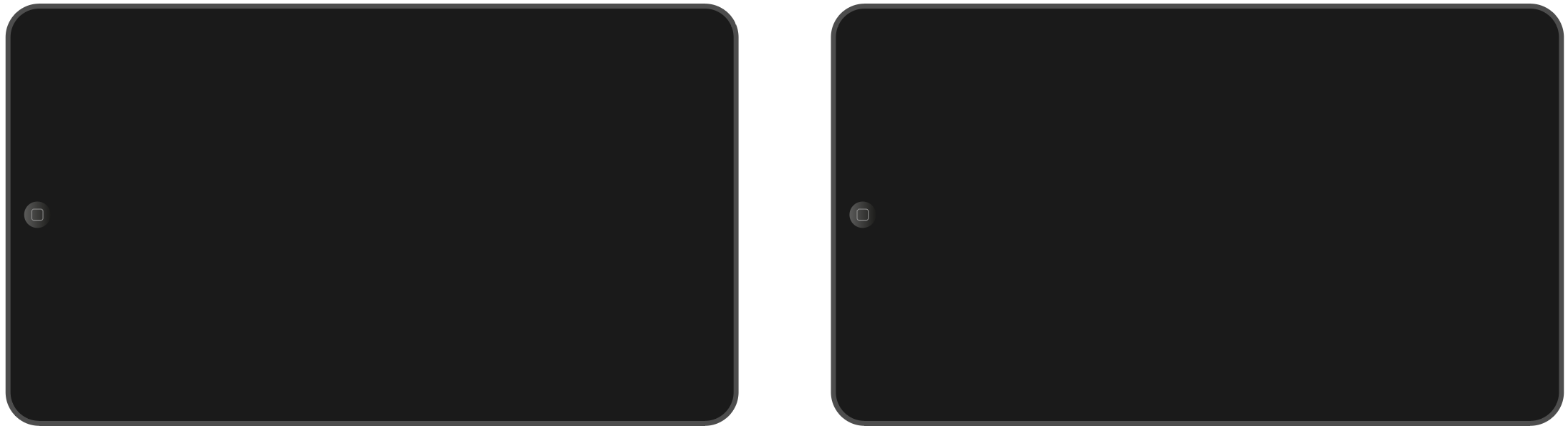 [Speaker Notes: Give me an example of when you have had to work independently
Neil Pilkington, Working Gateshead Job Coach, Gateshead Council

Can you give an example of when you've had to work as part of a team to meet a deadline?
Michelle Minnikin, Chartered Psychologist & Coach, Work Pirates]
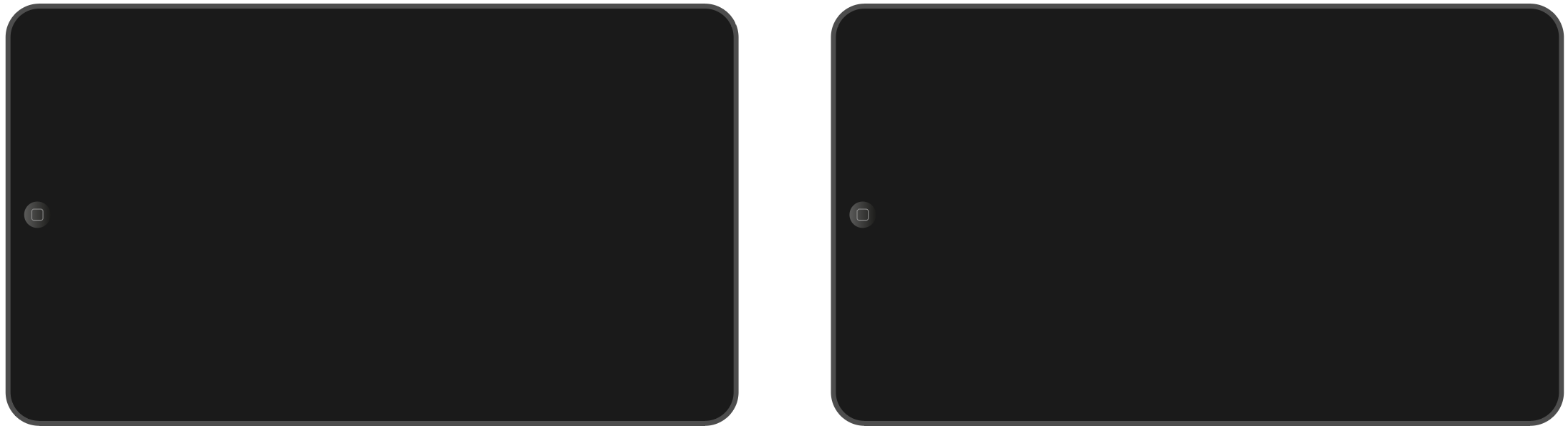 [Speaker Notes: Would you be able to give me an example of a time that you have led a team or activity, and let me know what challenges you’ve had, and what difficulties you faced.
Dan Baird, Director & Production Lead, I N F I N I T Y 27

So I’d like you to give me an example please of when you’ve worked on a project with others and it’s not gone as well as you’d hoped. What did you do to overcome those issues, and how did you get it back on track?Rhys Jones, R&D Director, P&G]
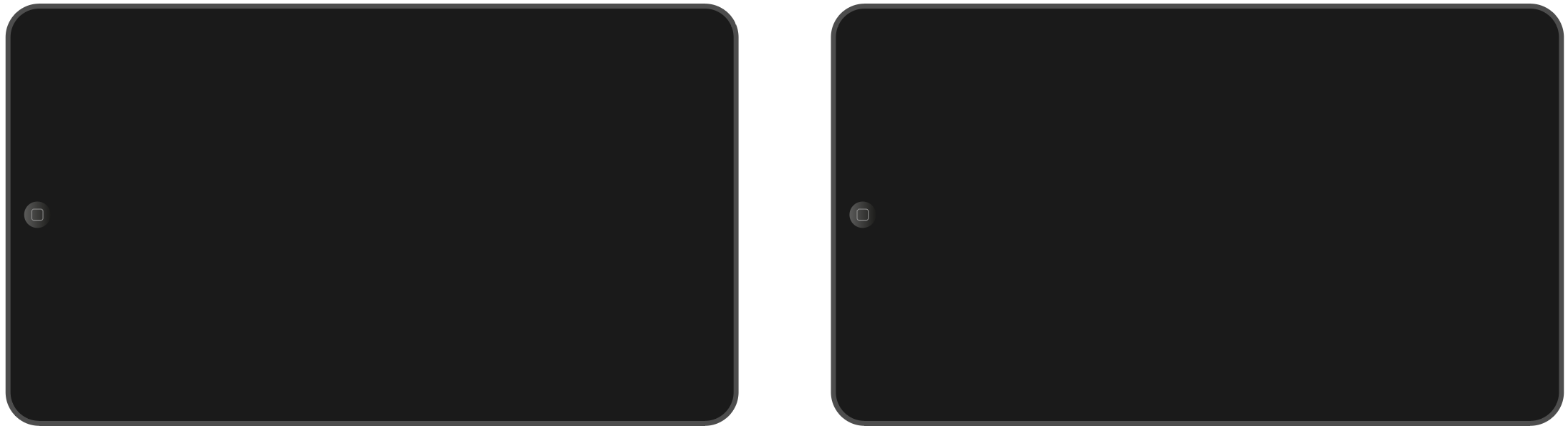 [Speaker Notes: What are your unique selling points and how can you evidence them? Molly Sheridan, Community Relations Officer, Costain

How would your family and friends describe you?
Jill McKinney, Head of Skills, Sunderland Software City]
Interview questions are designed to help potential employers learn more about you and your suitability for a job role. Interviewers use specific questions to find out how you’ve used certain skills to approach different situations in your work, academic, and personal life.
Here is a set of common interview questions asked by North East employers. Your task is to prepare a response for each question.
Would you be able to give me an example of a time that you have led a team or activity, and let me know what challenges you’ve had, and what difficulties you faced.Dan Baird, Director & Production Lead, I N F I N I T Y 27
So I’d like you to give me an example please of when you’ve worked on a project with others and it’s not gone as well as you’d hoped. What did you do to overcome those issues, and how did you get it back on track?Rhys Jones, R&D Director, P&G
What are your unique selling points and how can you evidence them?Molly Sheridan, Community Relations Officer, Costain
How would your family and friends describe you?Jill McKinney, Head of Skills, Sunderland Software City
What motivates you?Jill McKinney, Head of Skills, Sunderland Software City
What attracts you to this role?David Jones, Vertical and Horizontal Markets Manager, NCFE
Give me an example of when you’ve had to work independently.Neil Pilkington, Working Gateshead Job Coach, Gateshead Council
Can you give an example of when you’ve had to work as part of a team to meet a deadline?Michelle Minnikin, Chartered Psychologist & Coach, Work Pirates
North East Ambition Raising the standard of career guidance for young people in the North East northeastambition.co.uk